Мой город Лобня
Выполнила ученица 2а класса 
Кузнецова Полина
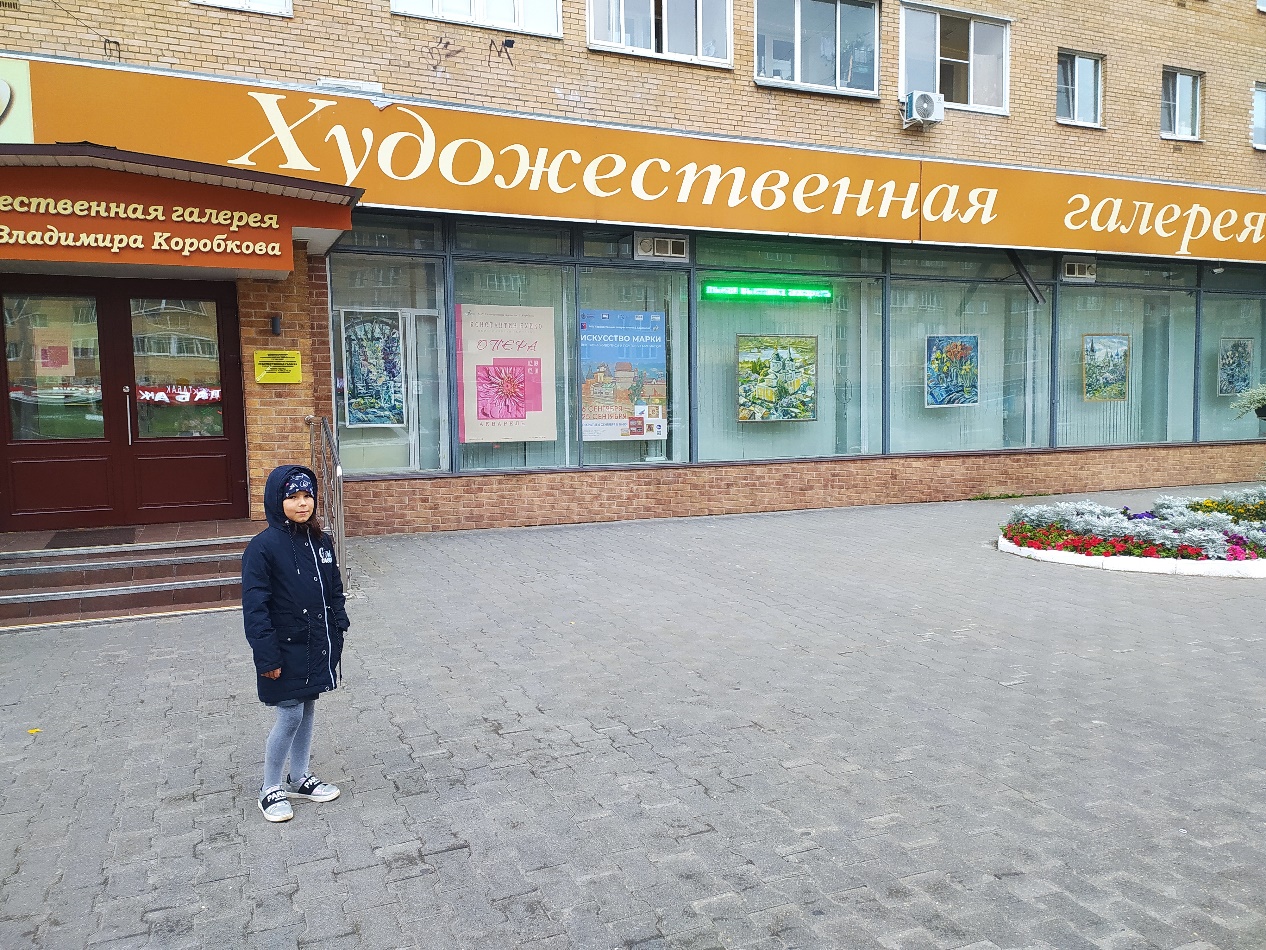 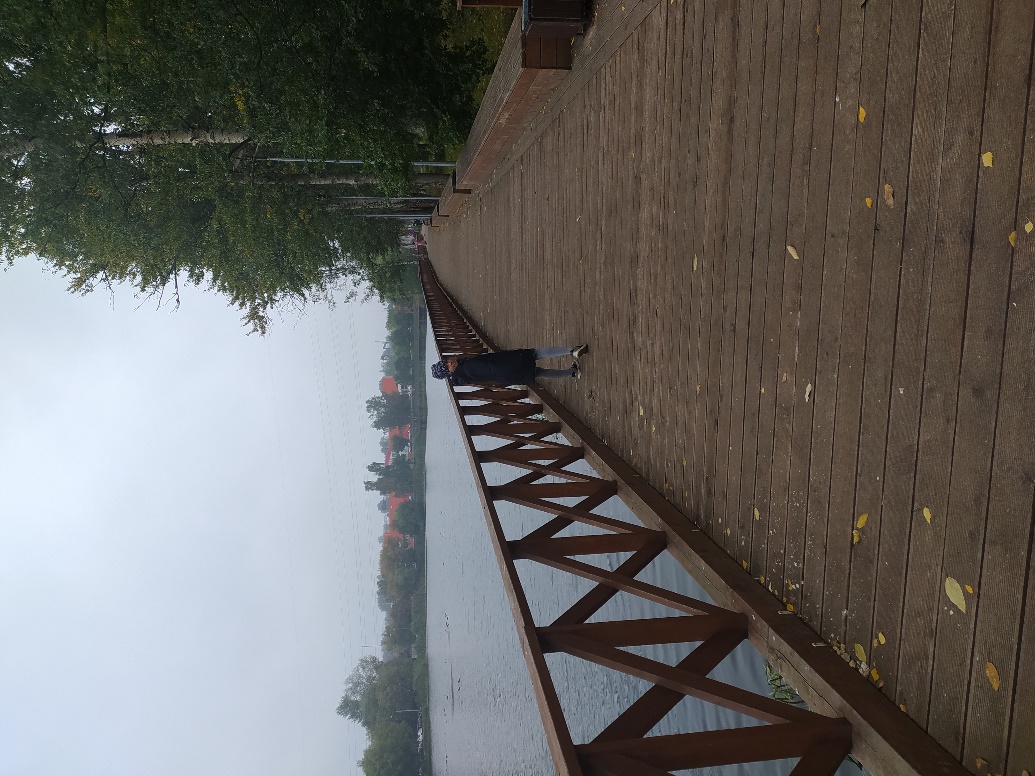 Путешествие по городу
Городской парк
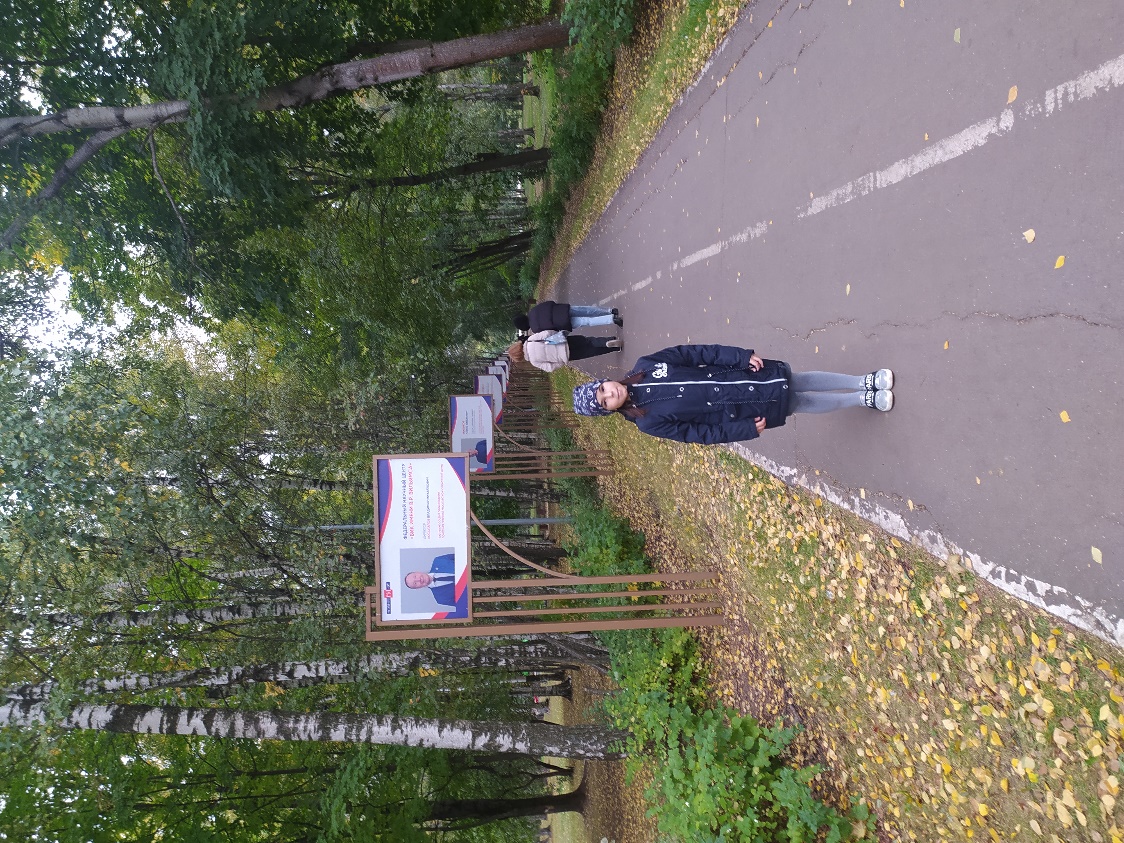 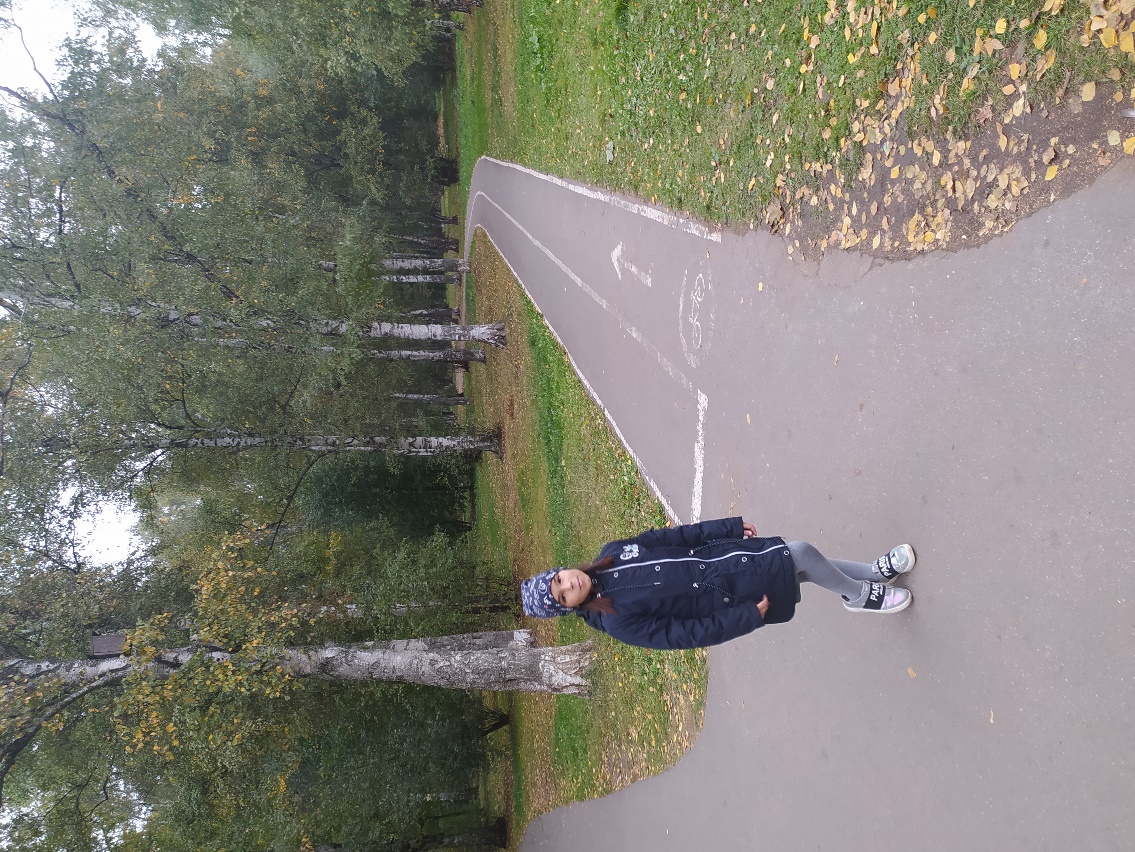 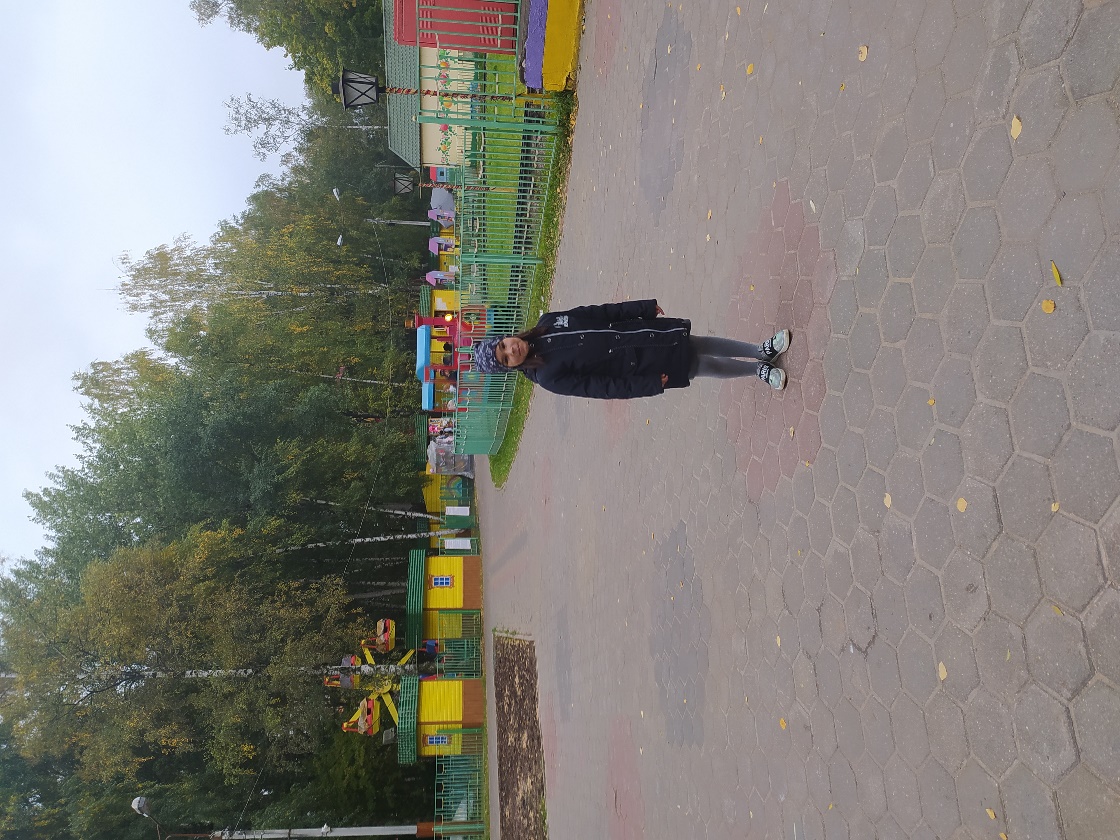 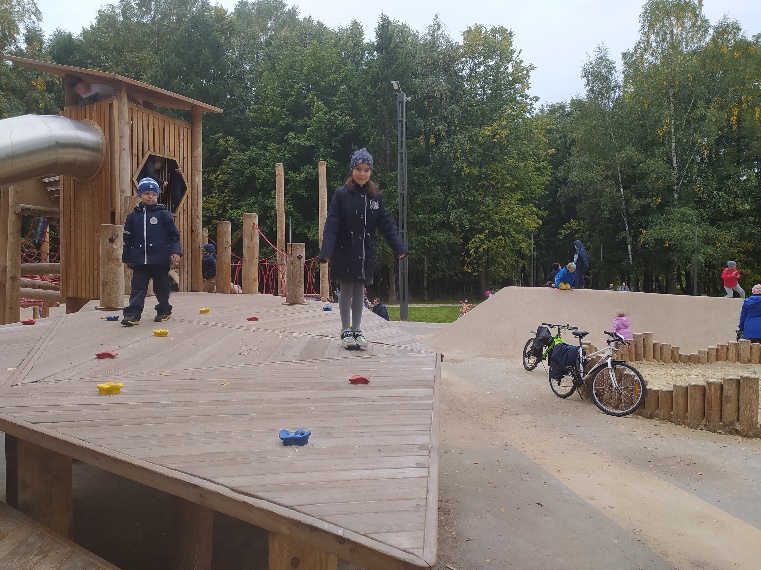 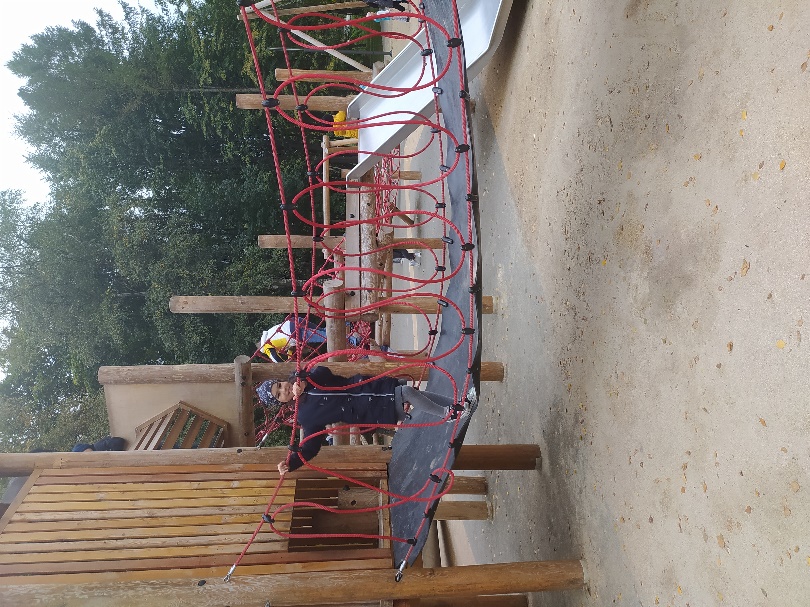 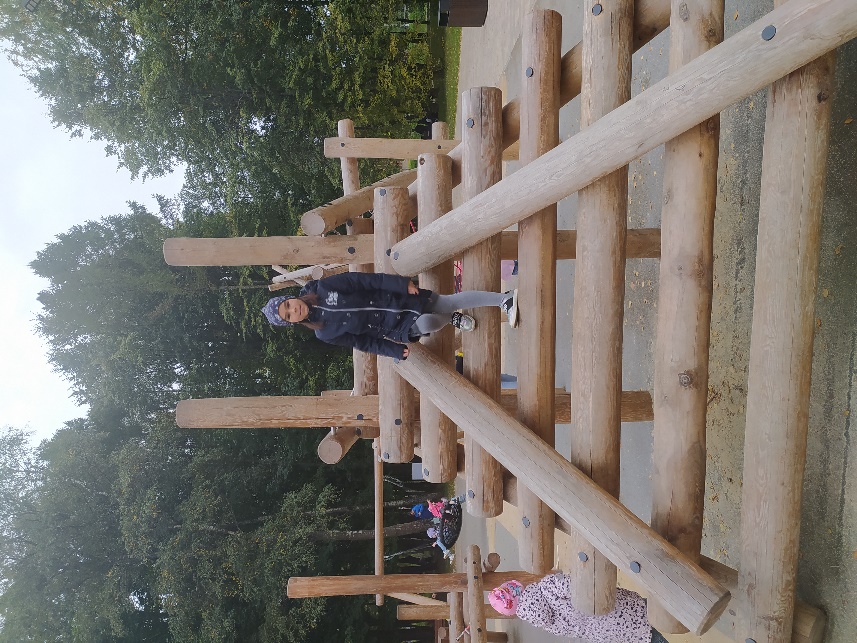 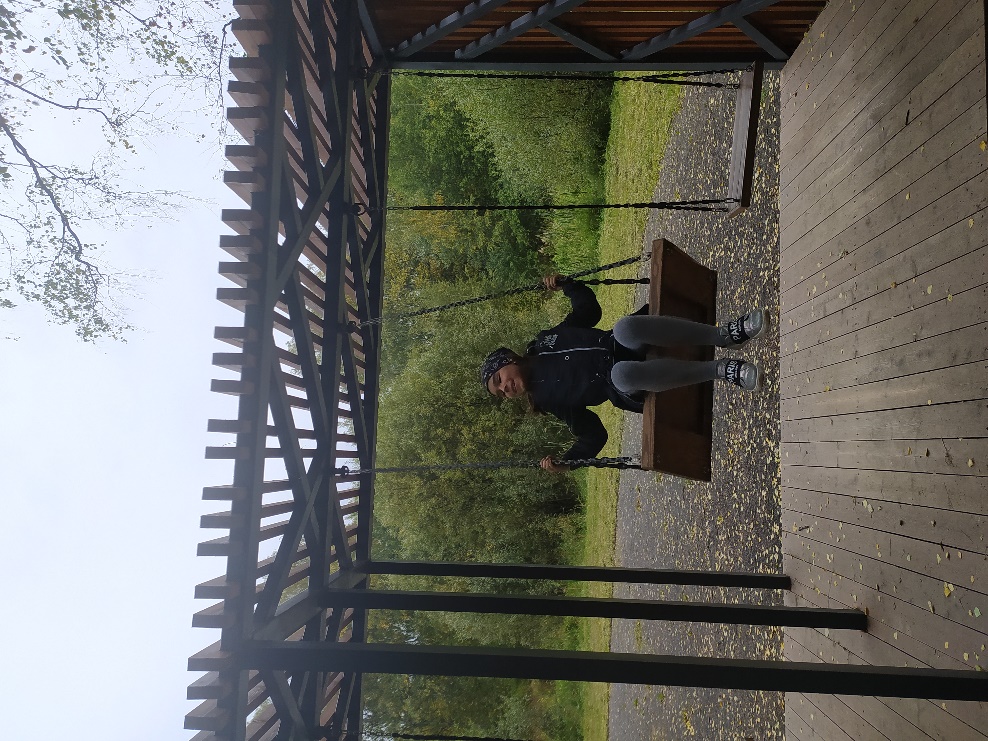 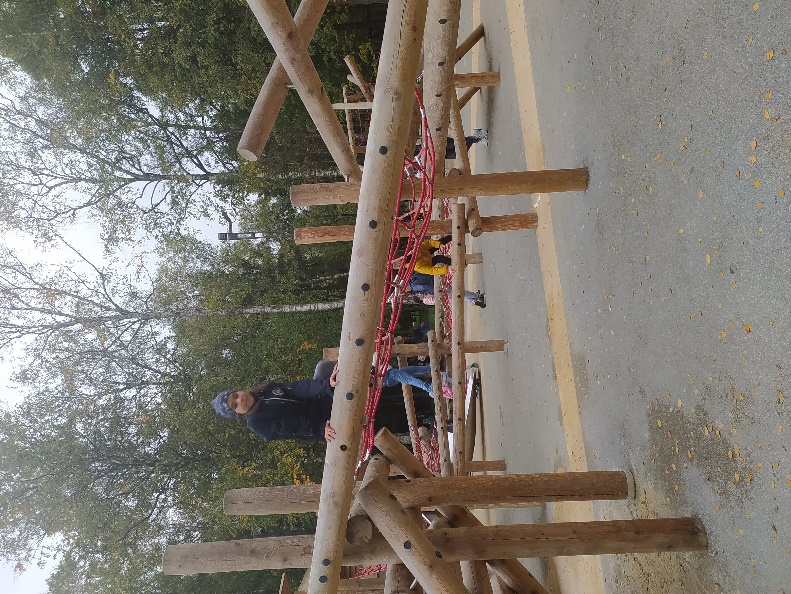 Парк «Река времени»
Лобня-город воинской славы
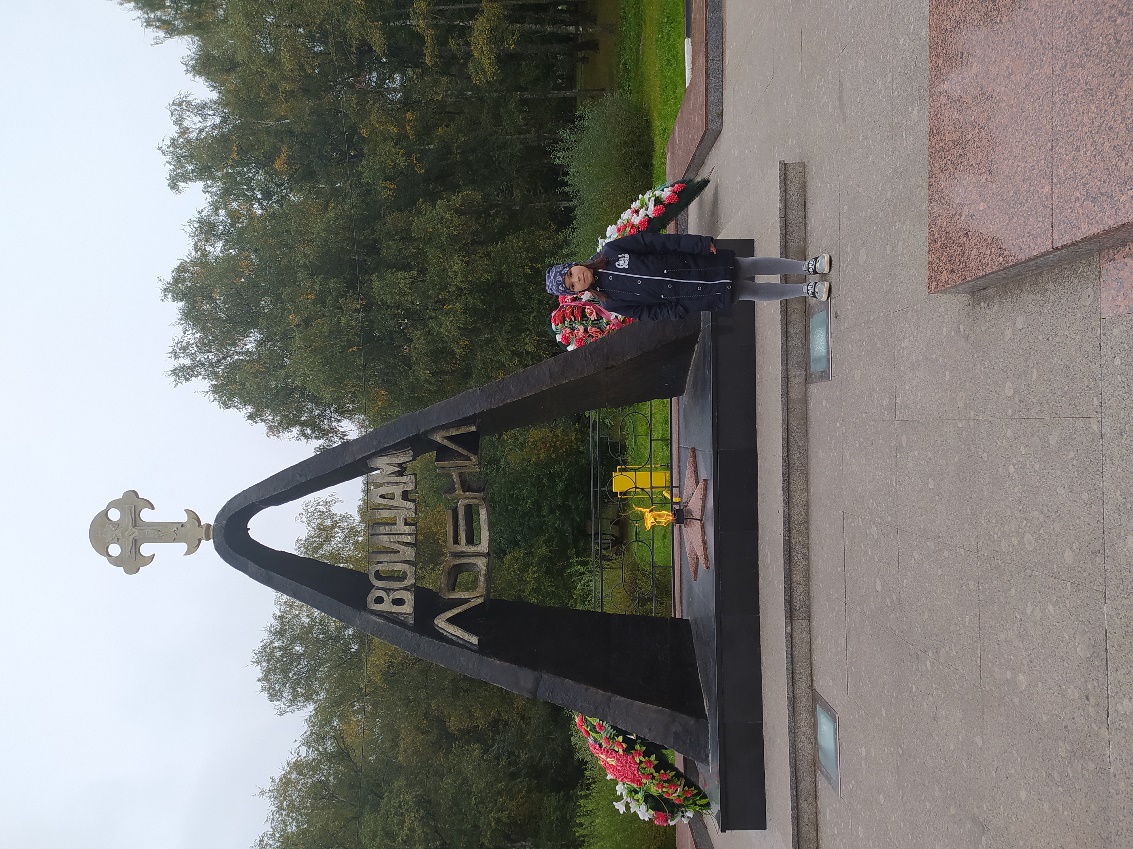 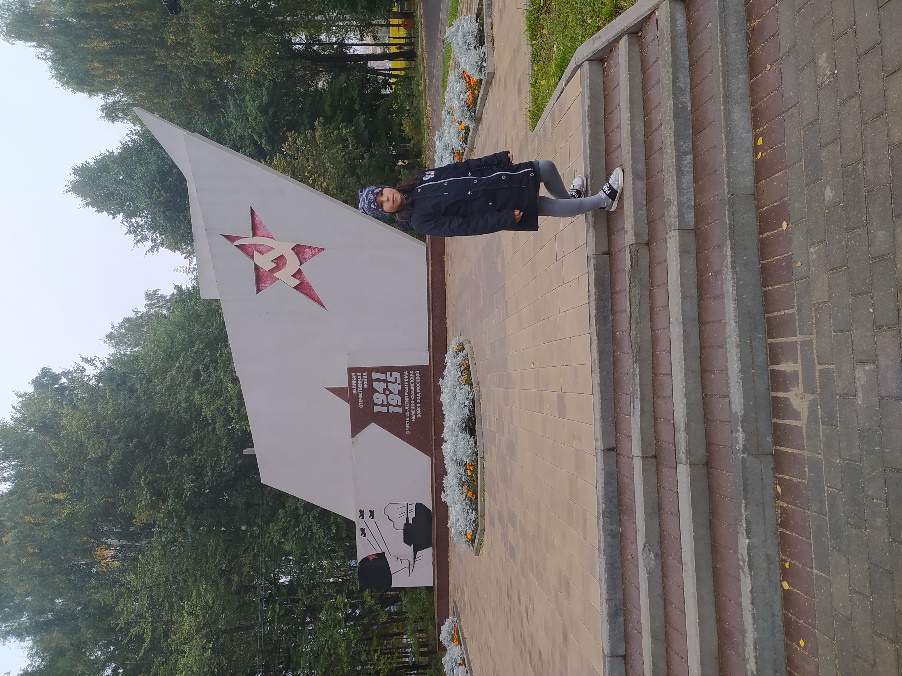 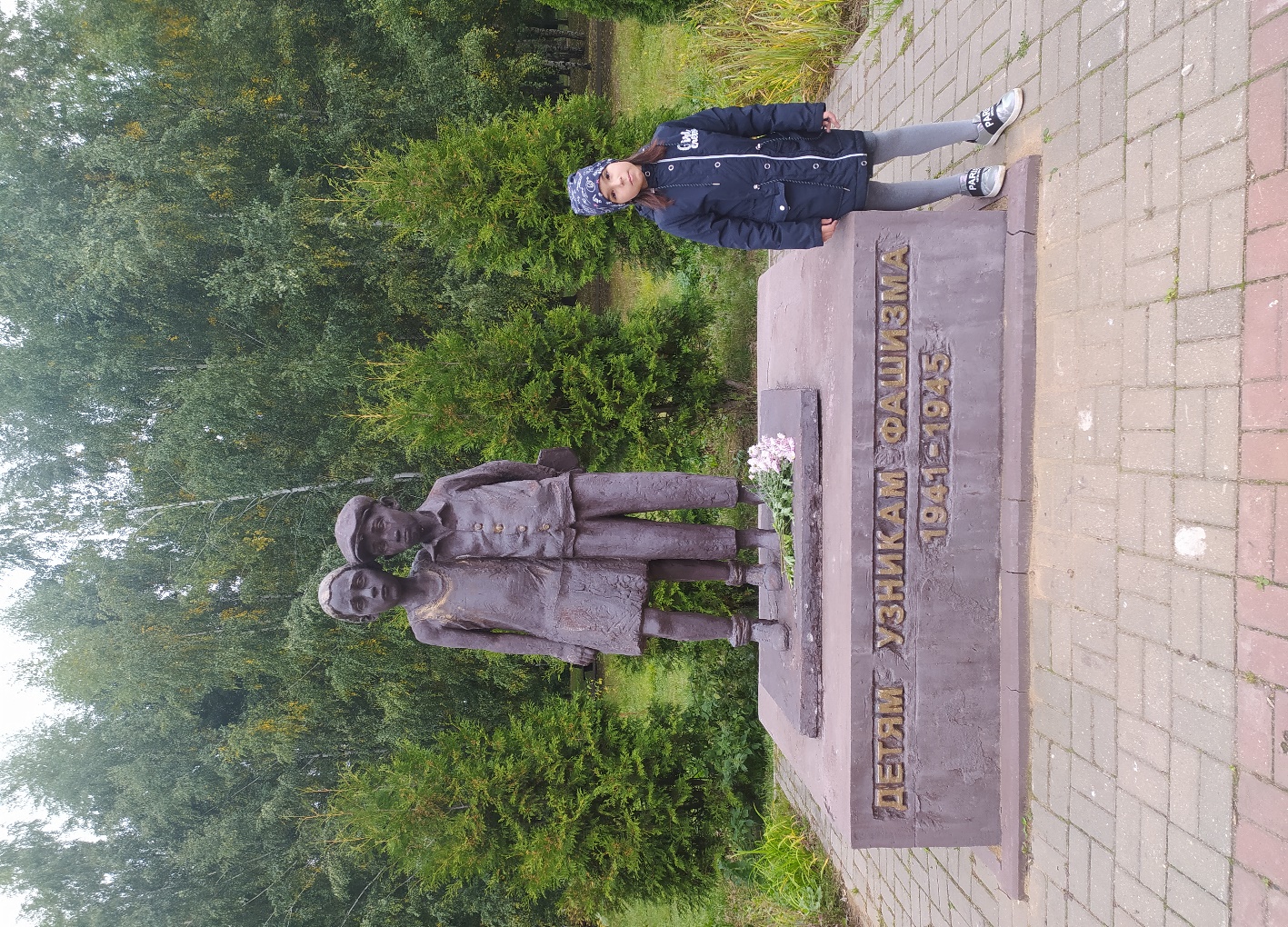 Памятники погибшим в великой отечественной войне
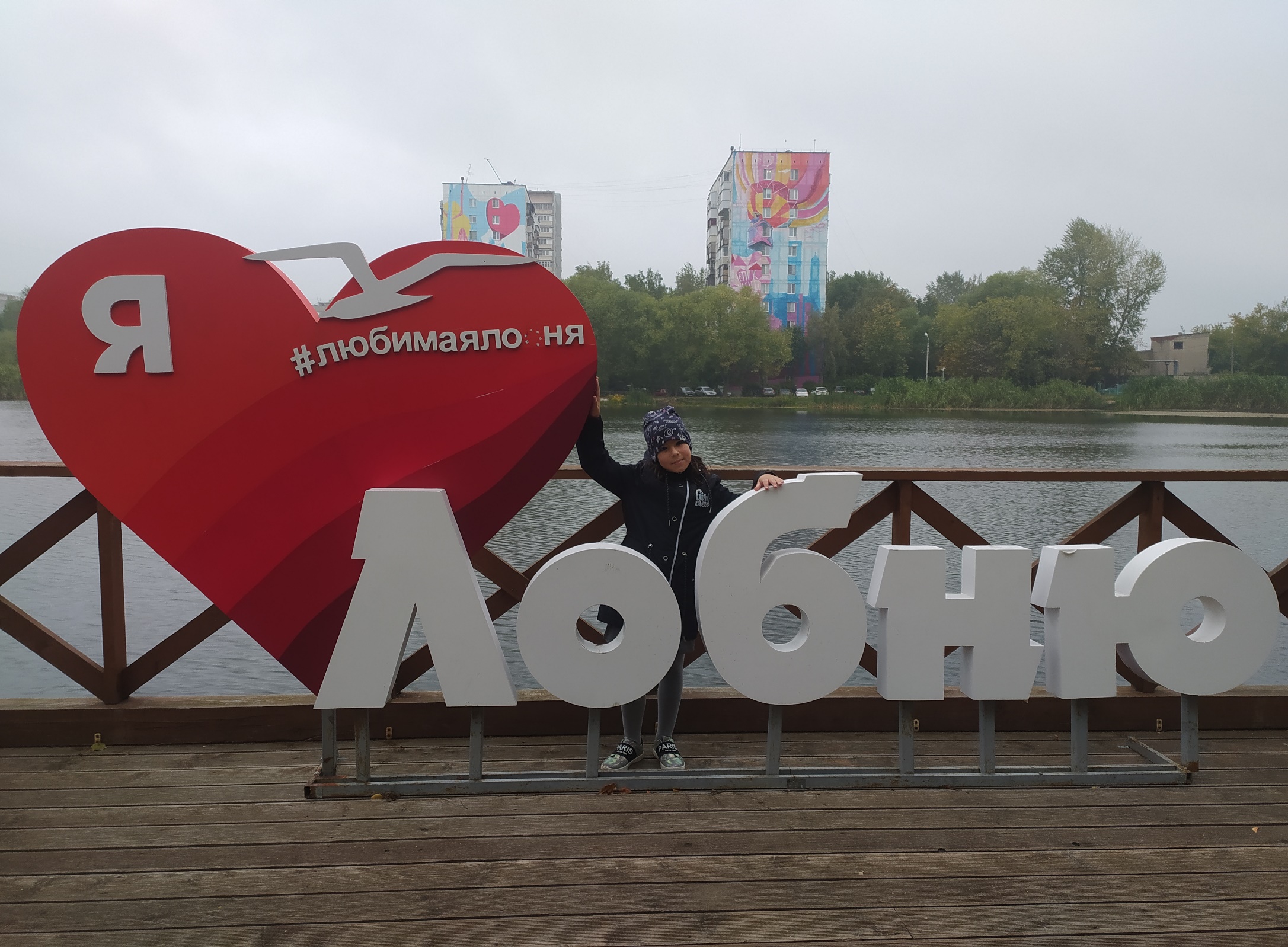